Vista Center for the Blind and Visually Impaired 
Clinic Operations and Store
NEW Workflow as of March 11, 2024
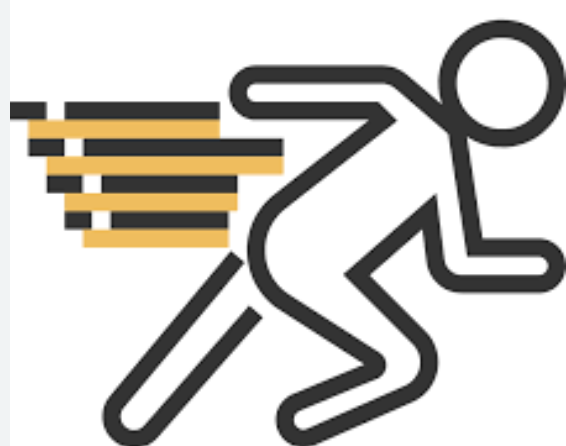 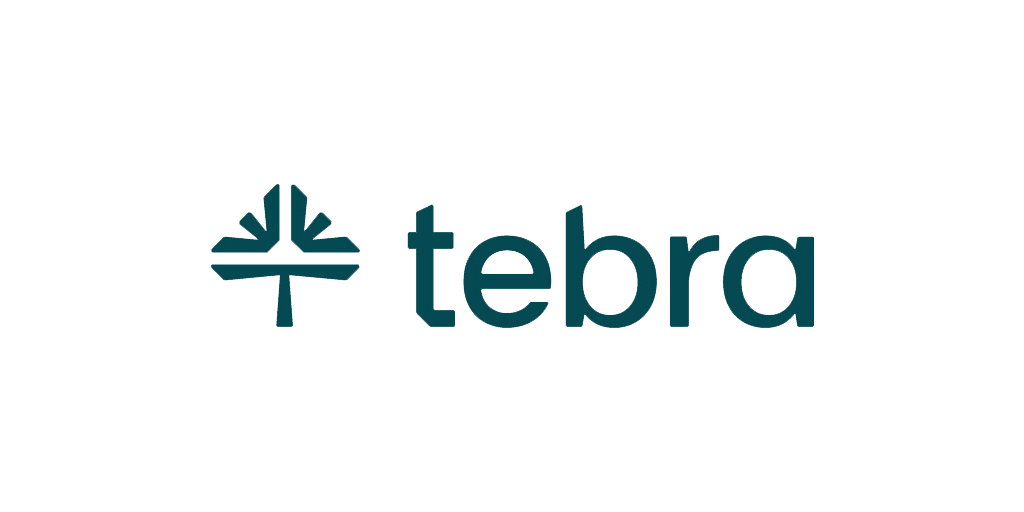 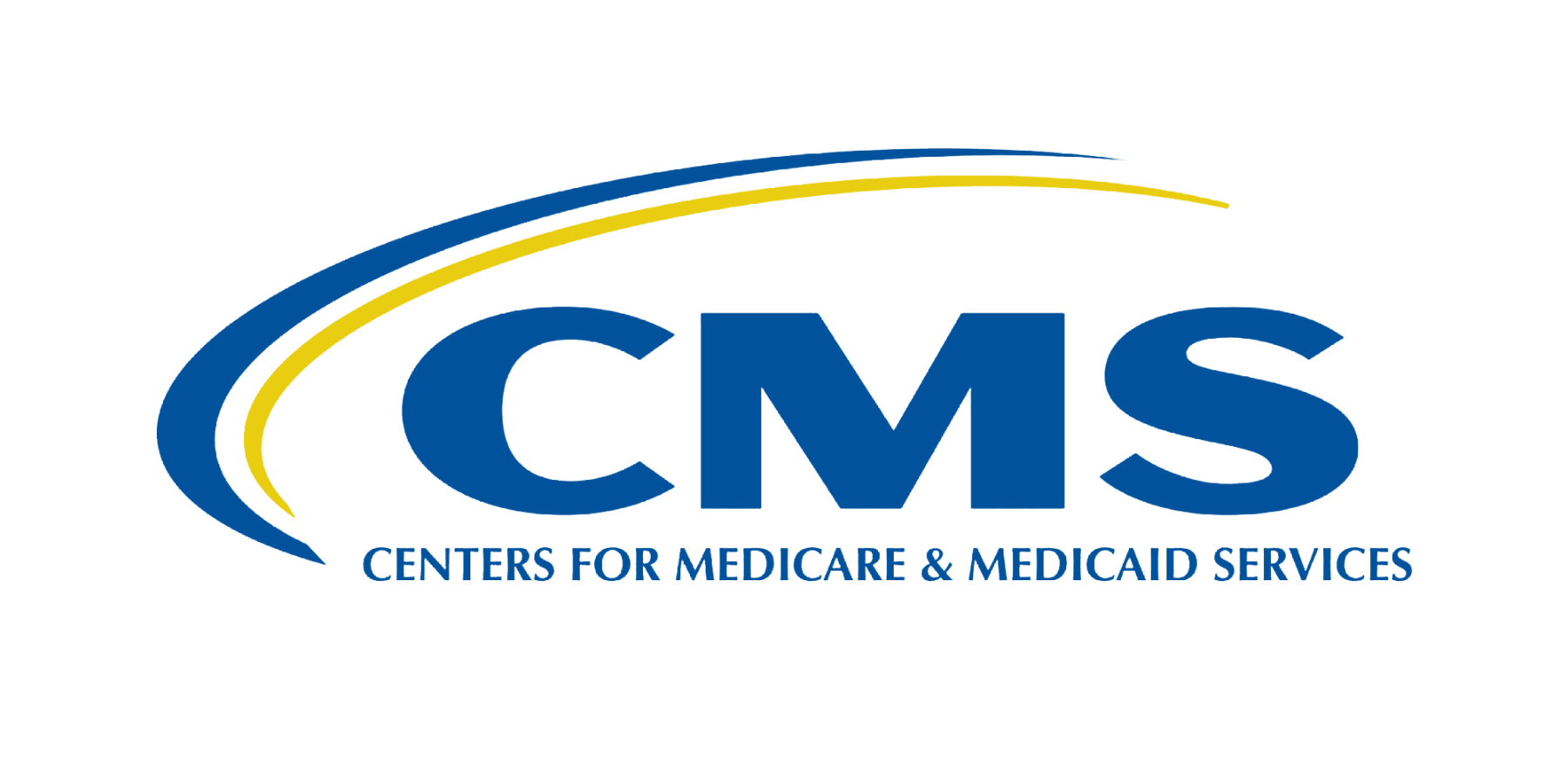 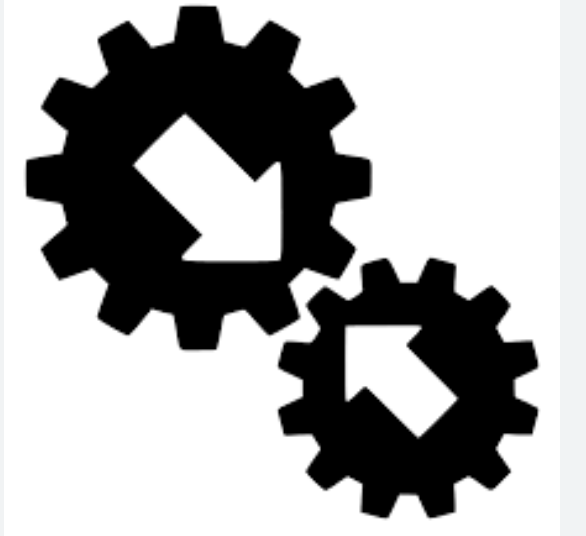 Modern EHR
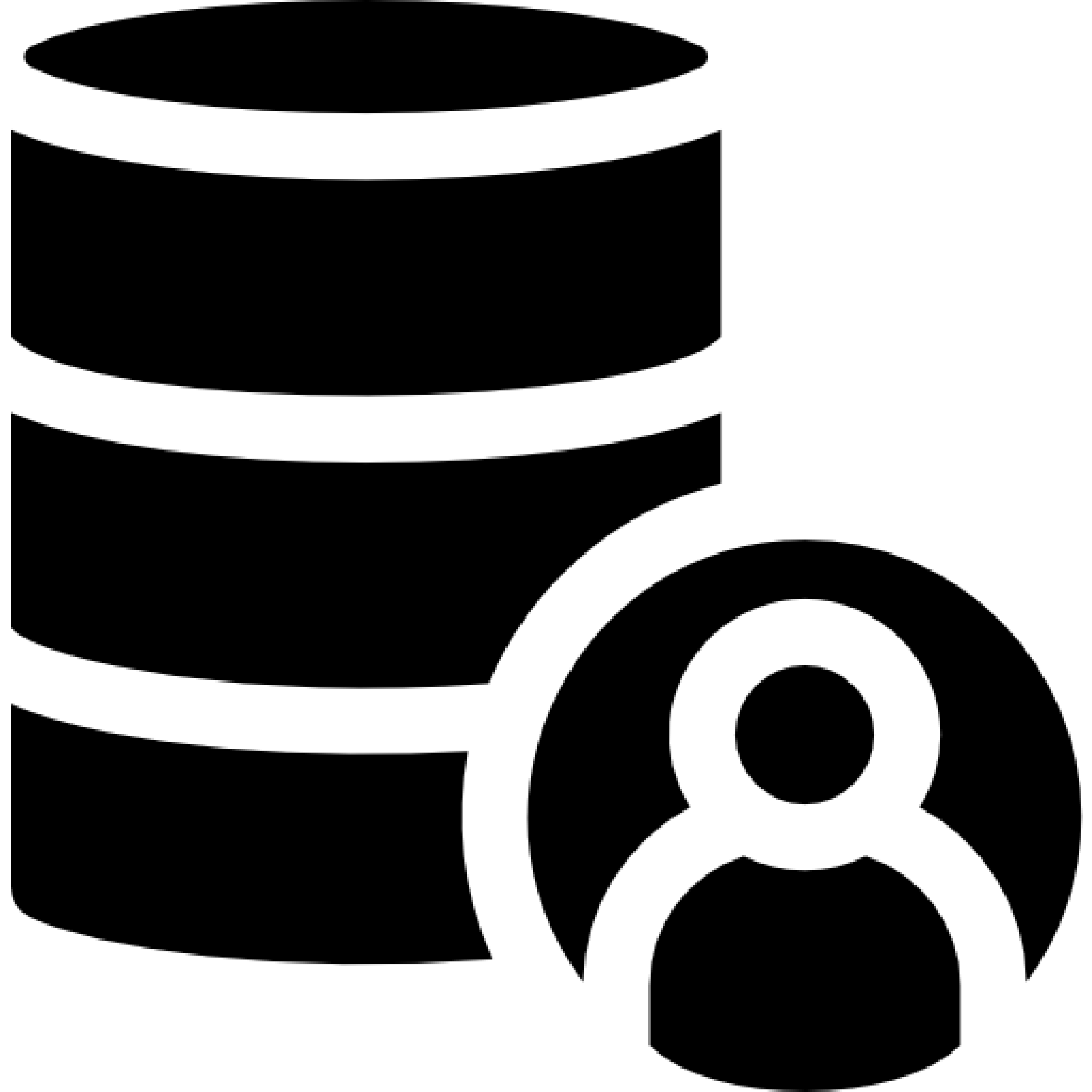 Custom SQL 
Client Database
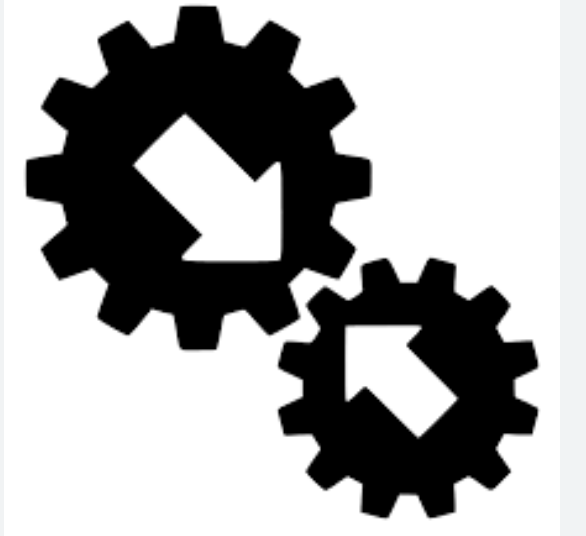 Payor Claims, EOB & EFT etc.
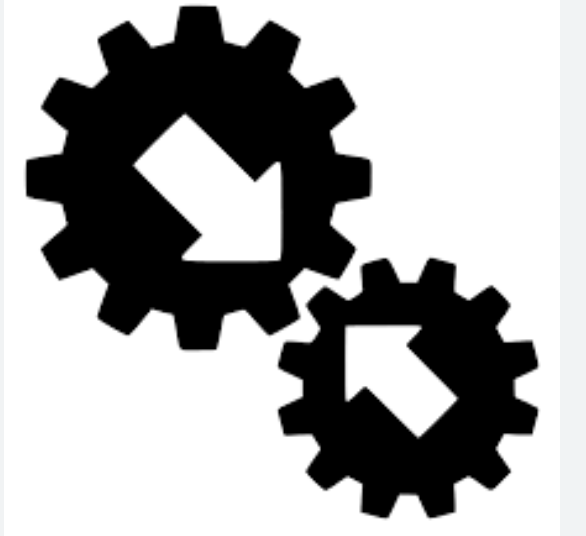 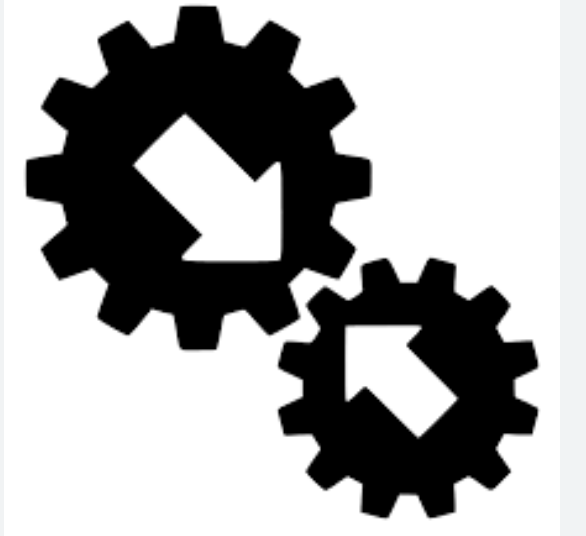 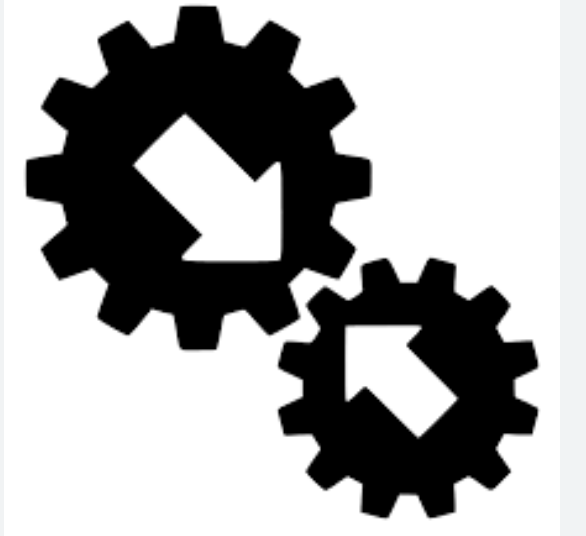 Digital payments
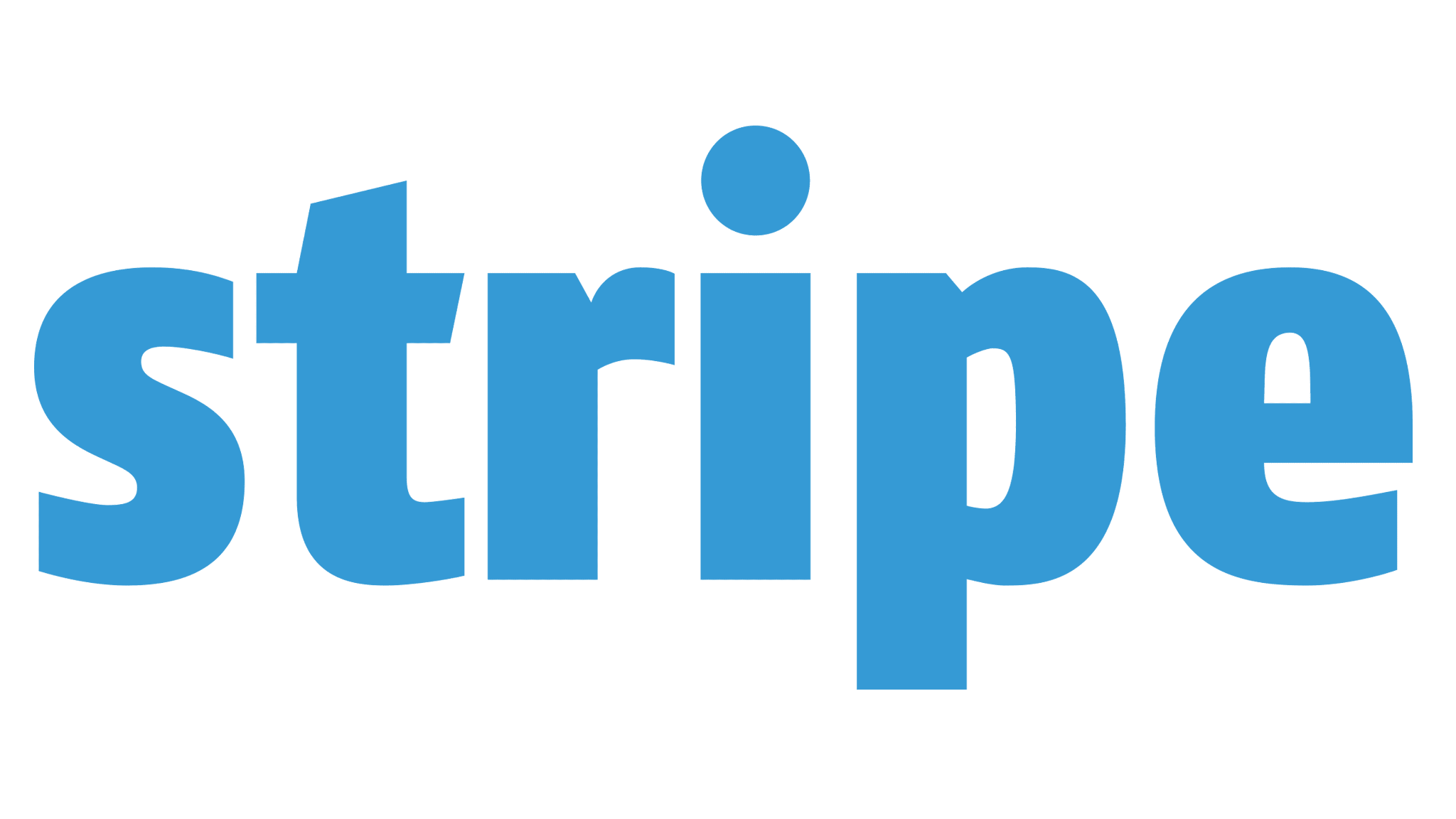 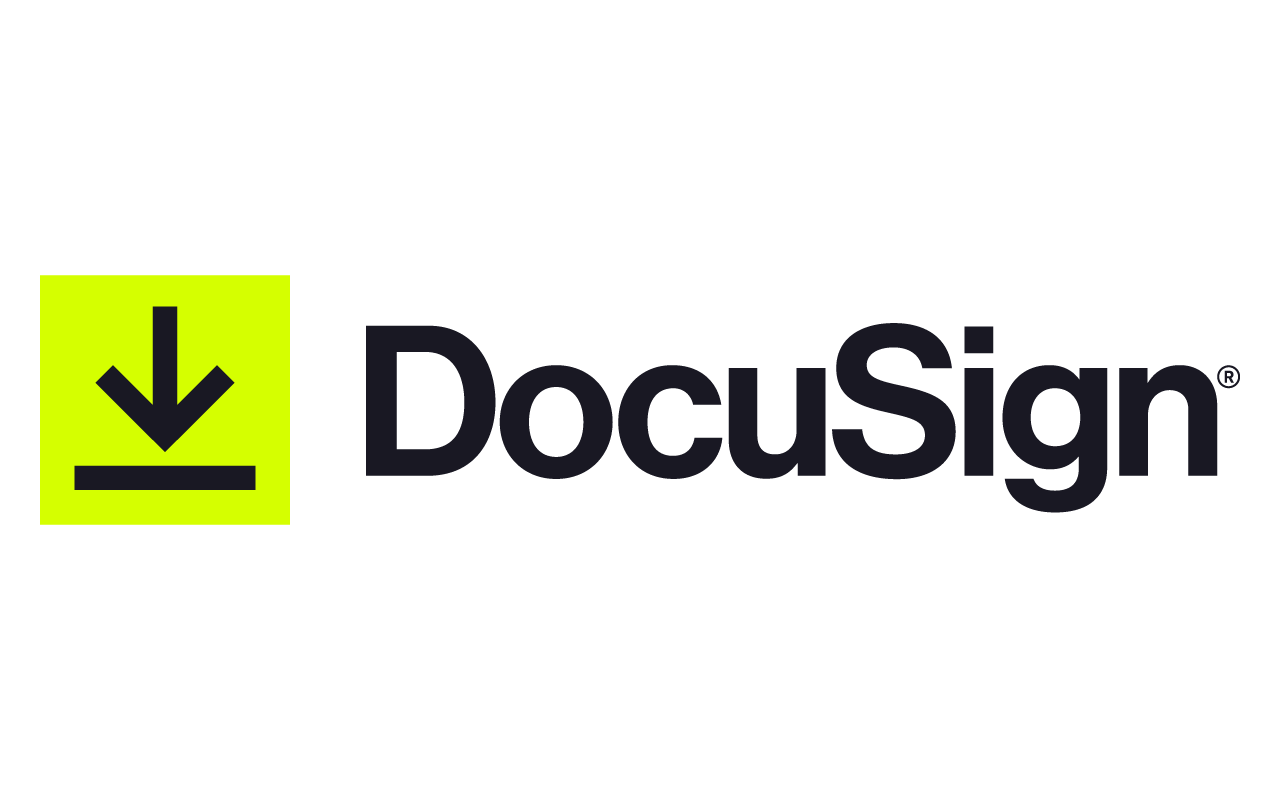 Patient Intake forms
Inventory management and reporting
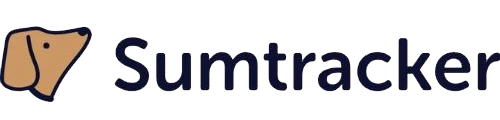 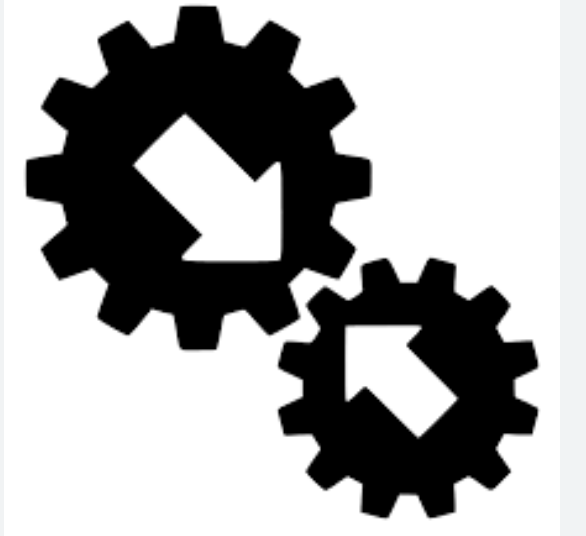 Clinical Note, [Closed loop]
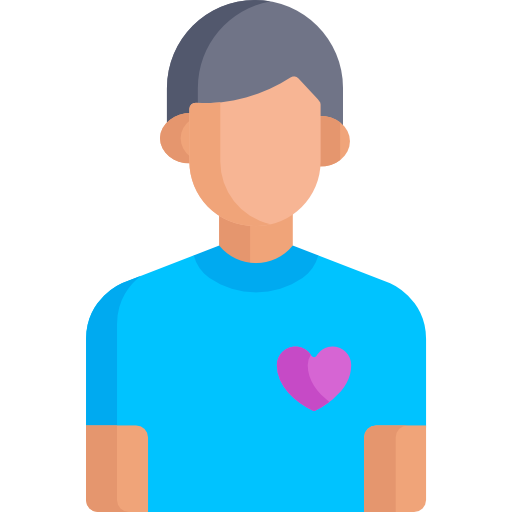 Patient Connection Digital Forms & Patient Portal w/digital Rx
Referring Physician
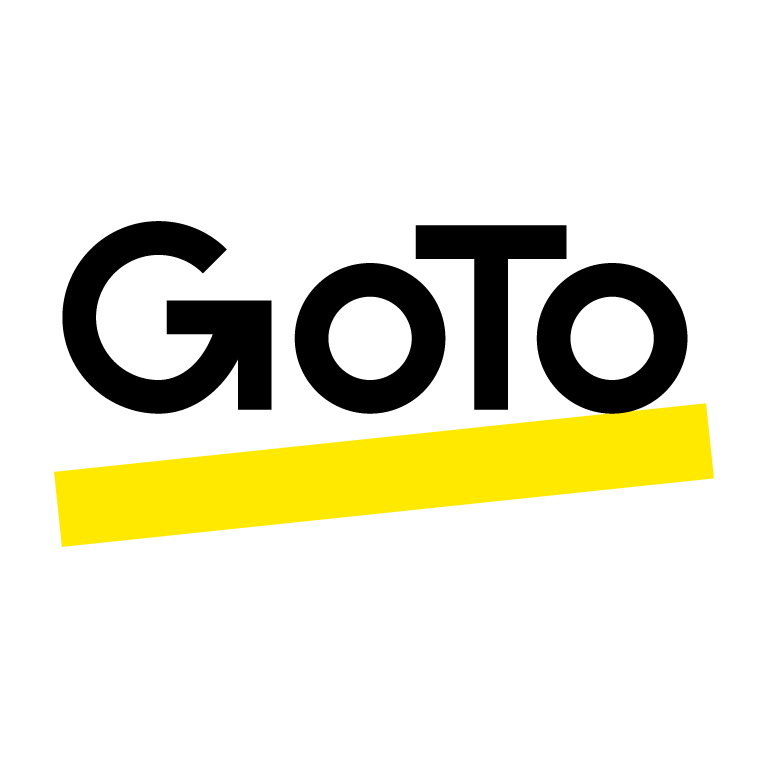 1
*Phone
*Inbound Fax
Vista Center for the Blind and Visually Impaired 
Clinic Operations and Store
Workflow prior to new EHR [prior to October 2023]
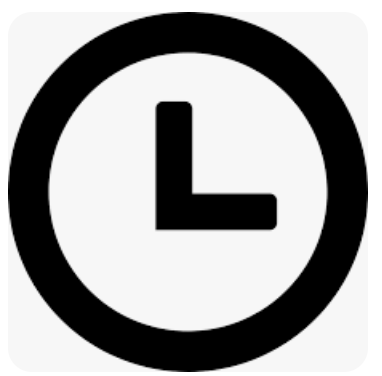 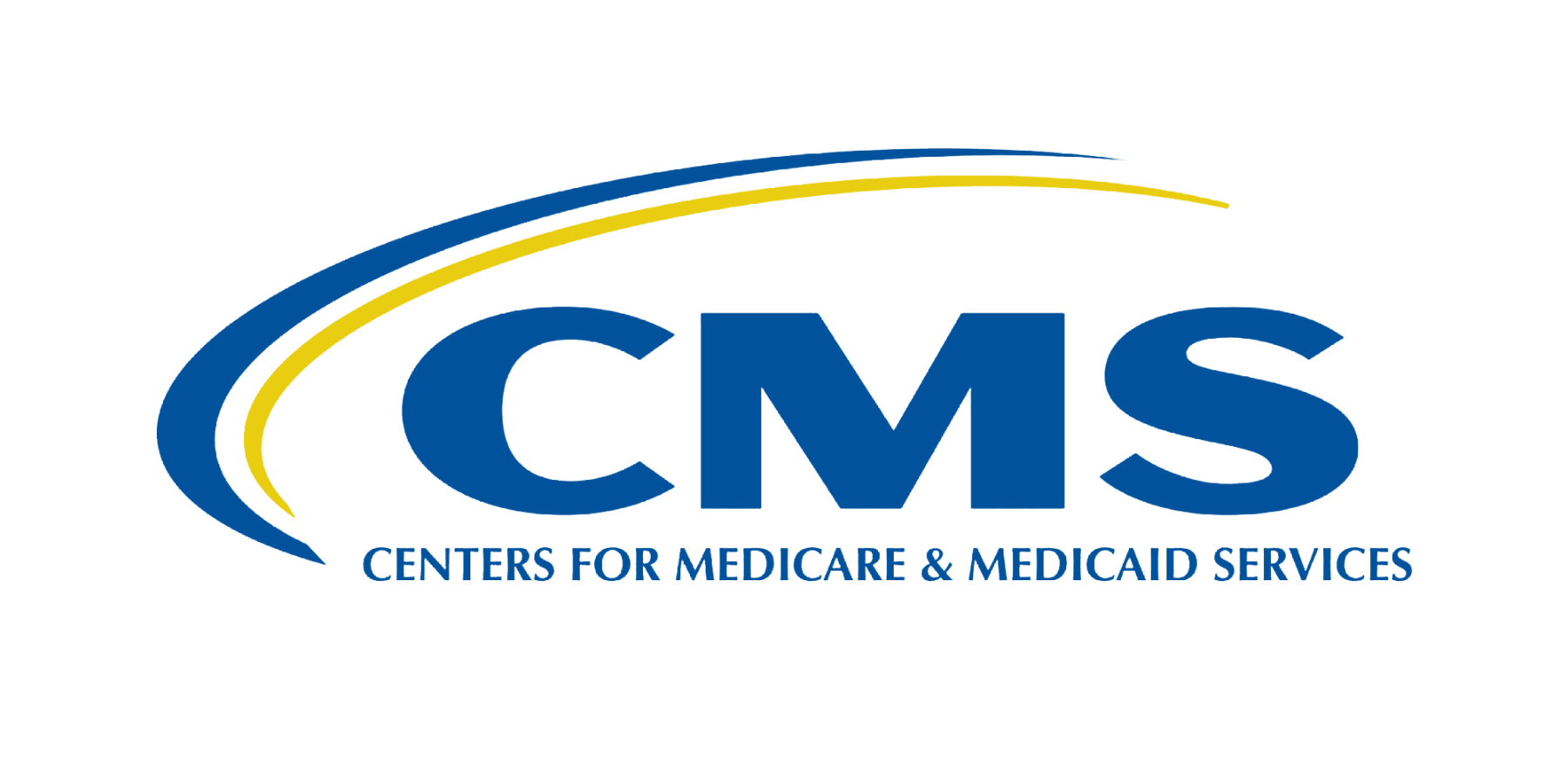 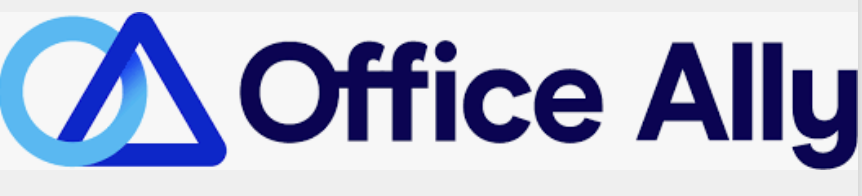 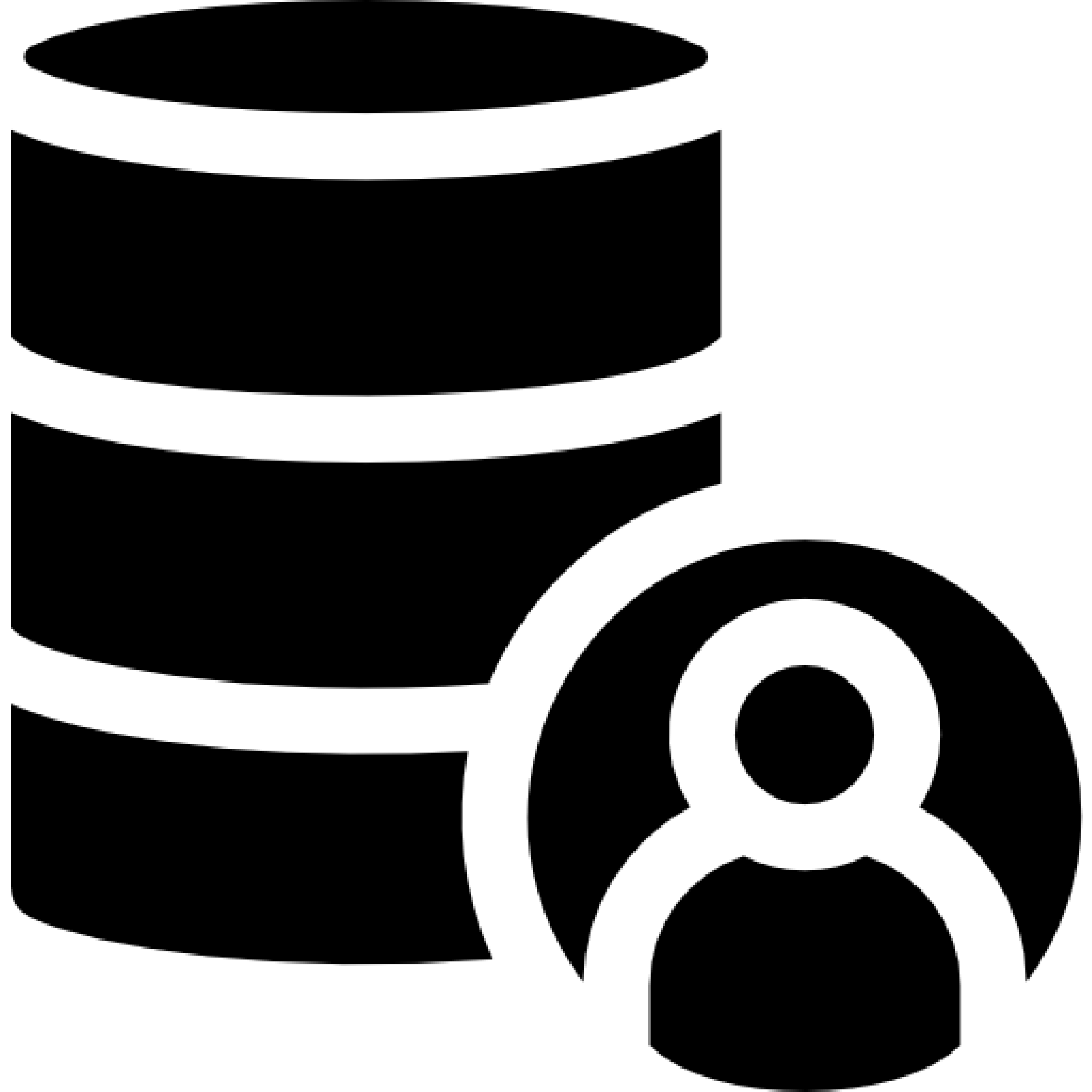 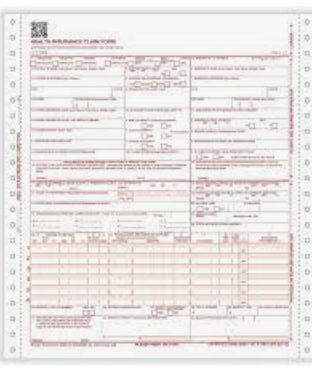 Custom SQL 
Client Database
Paper
Claims and Portal EOB
Old EHR for Schedule and Insurance, Demographics
Payor Claims, EOB & EFT etc.
Manual Inventory management and reporting 
4 different spreadsheets with outdated info
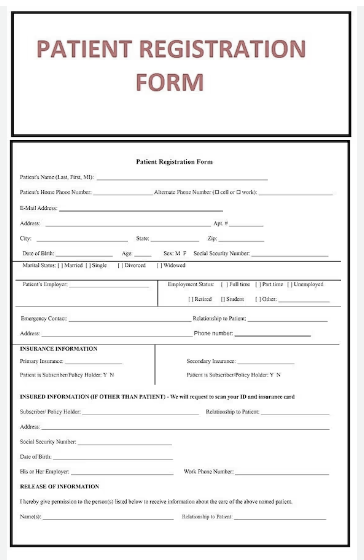 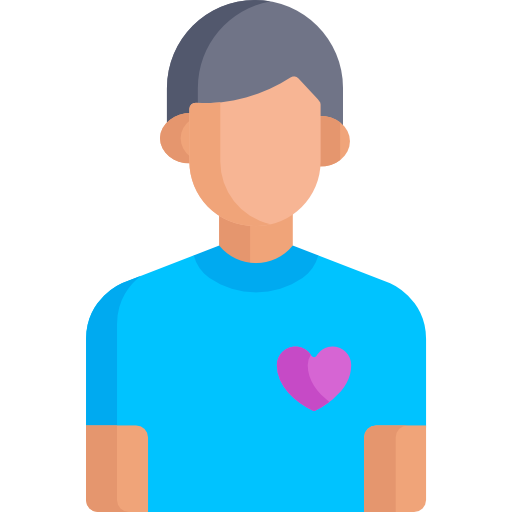 1. Paper forms and packets mailed or filled out in office

2. Paper Rx
3. No Patient Portal
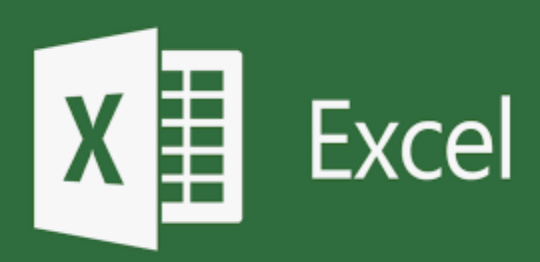 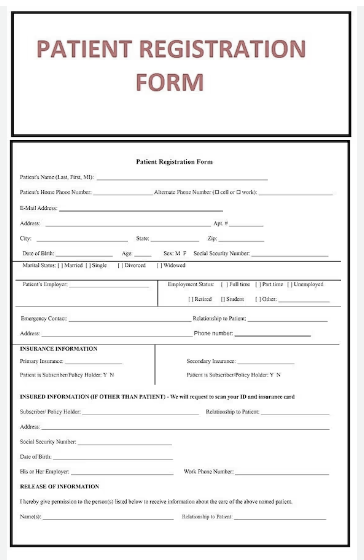 Patient
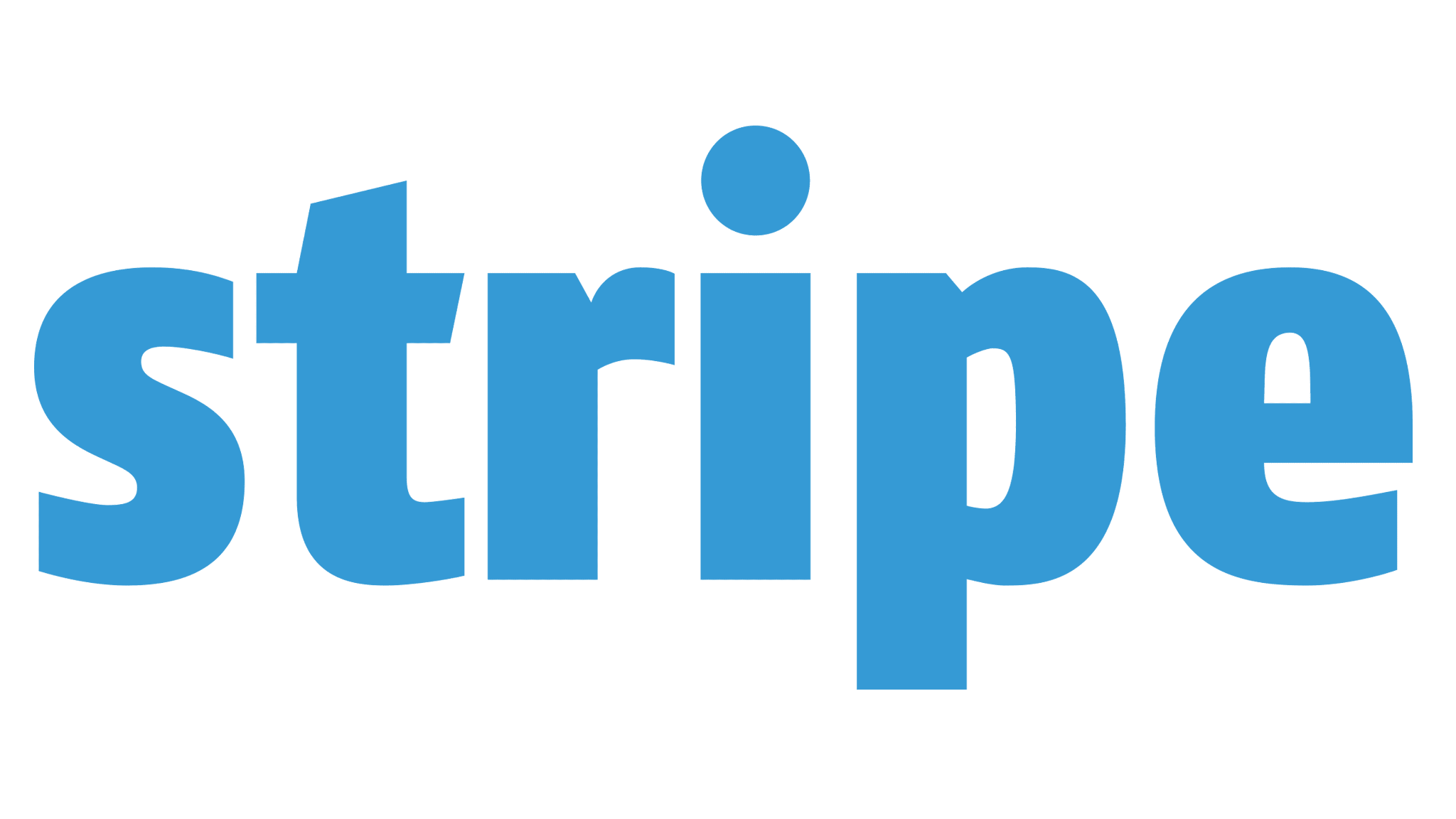 Digital payments limited use
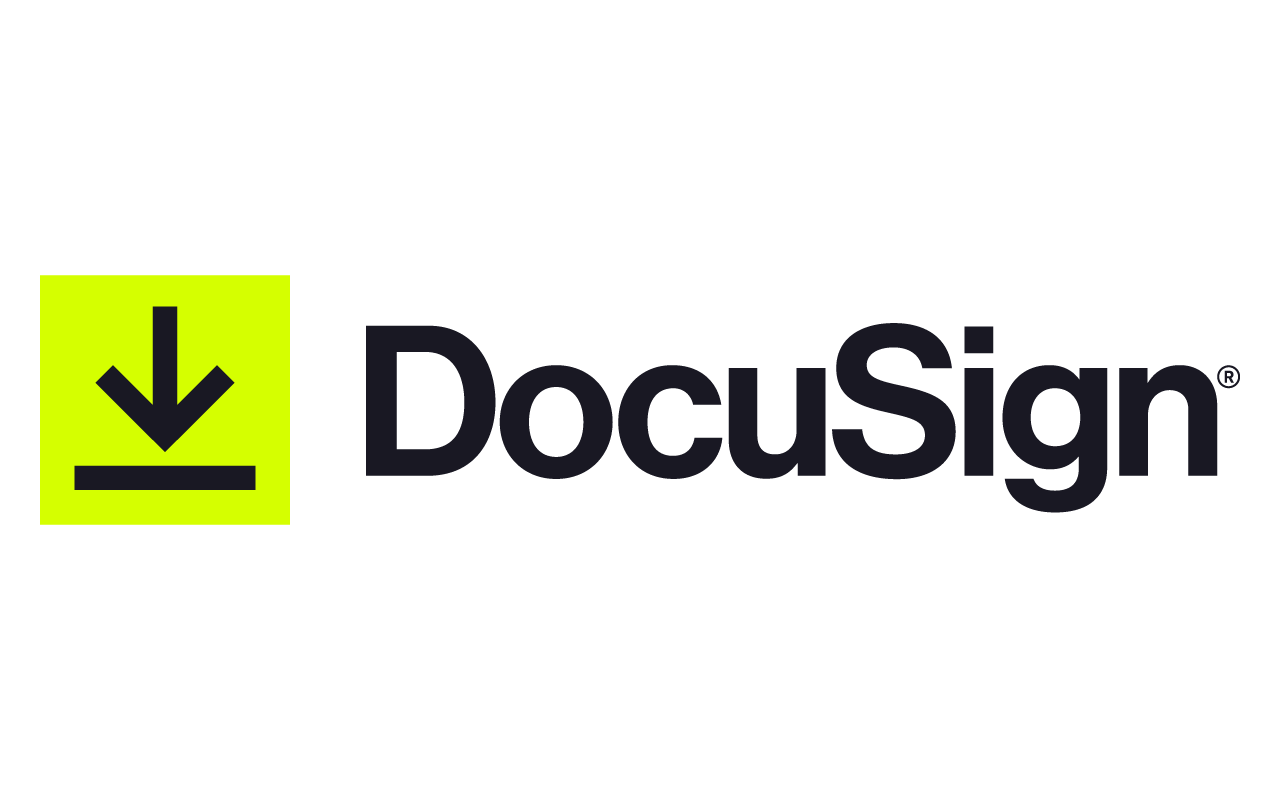 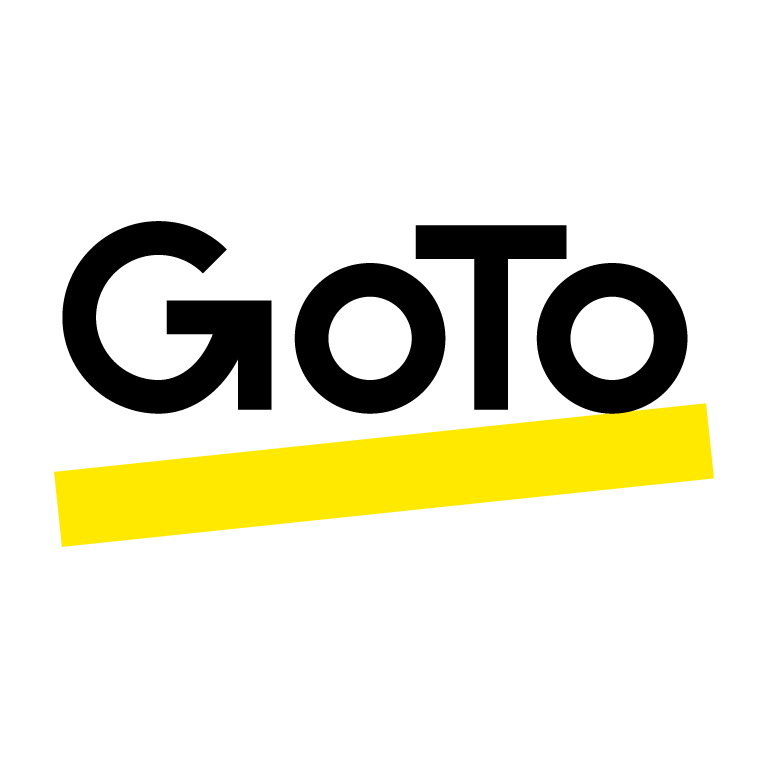 2
Referrals send to Clinic via Docusign
*Phone
*Inbound Fax
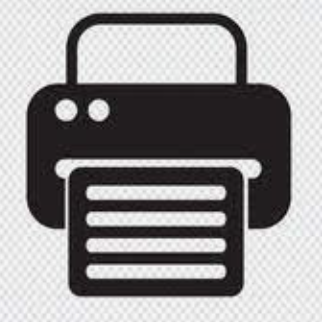 Vista Clinic faxes doctors note manually
Referring Physician